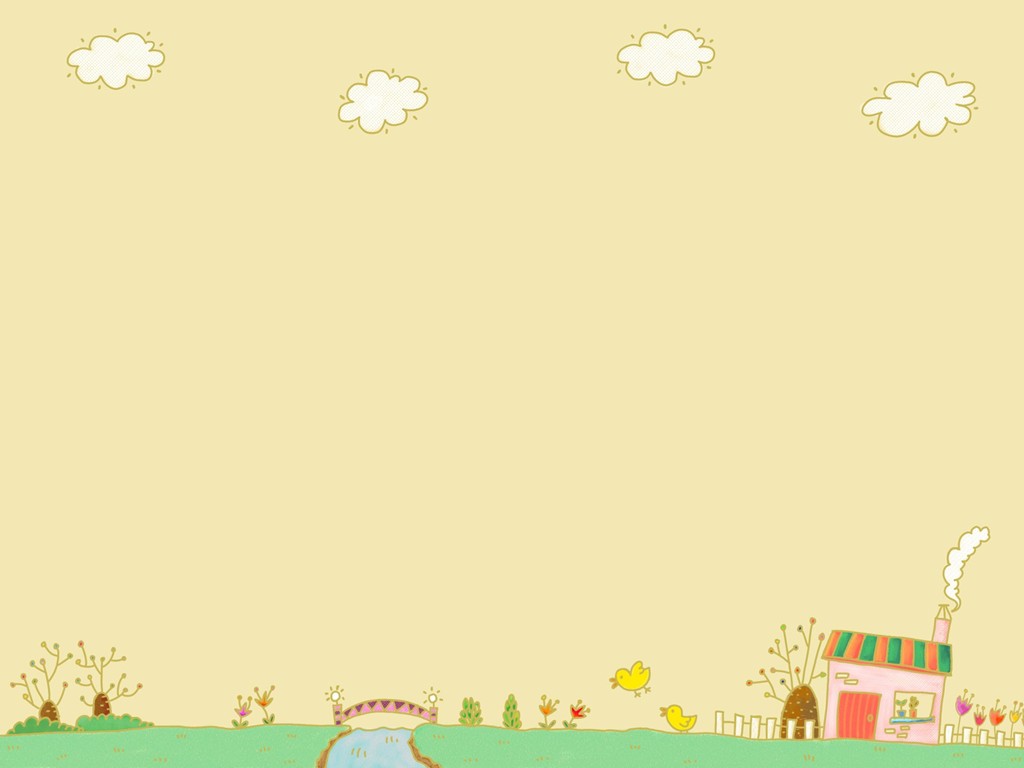 新南國小107年度
社 區 生 活 營
成果報告
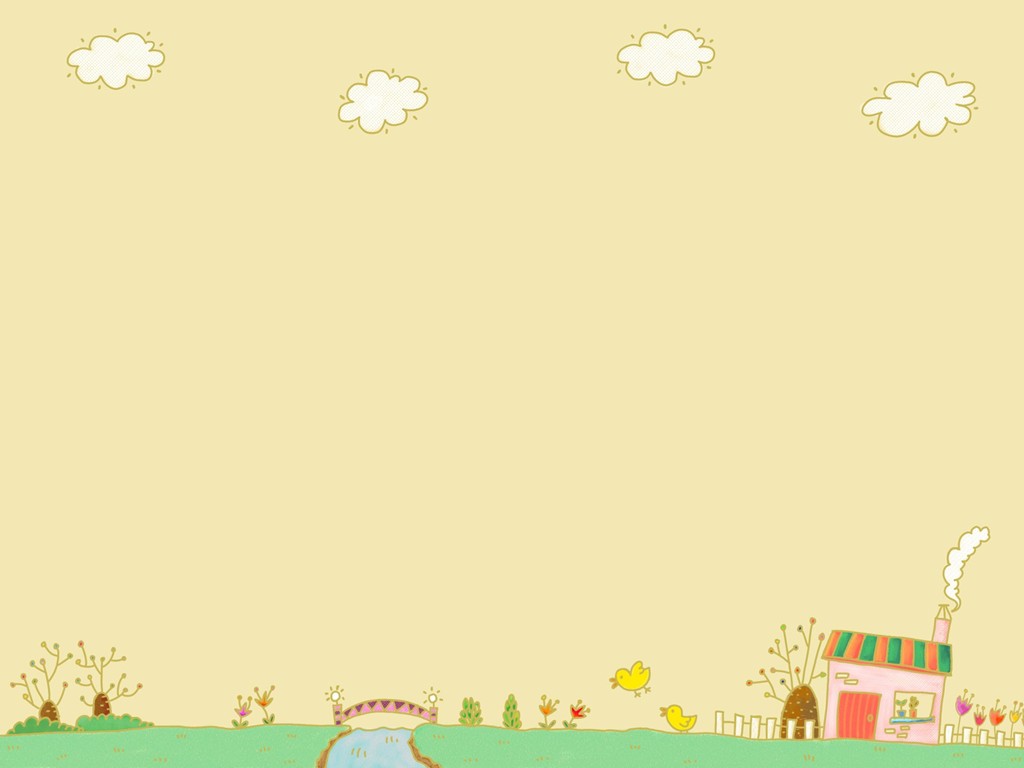 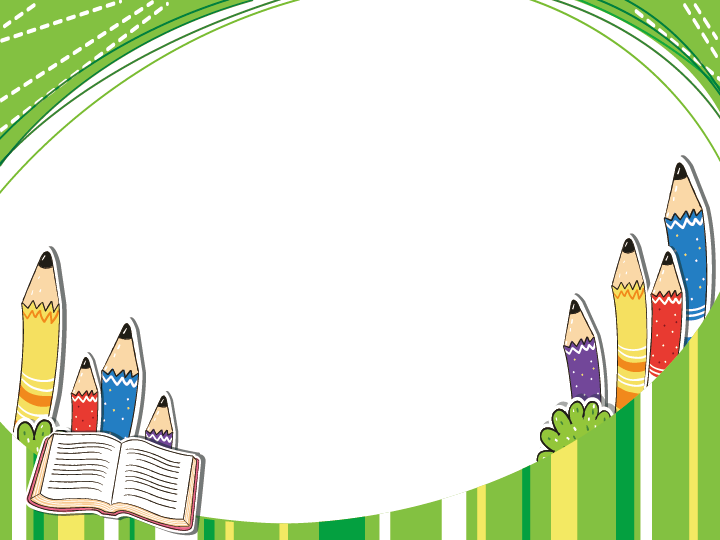 新南國小106學年度
第二期社區生活營
一
二
三
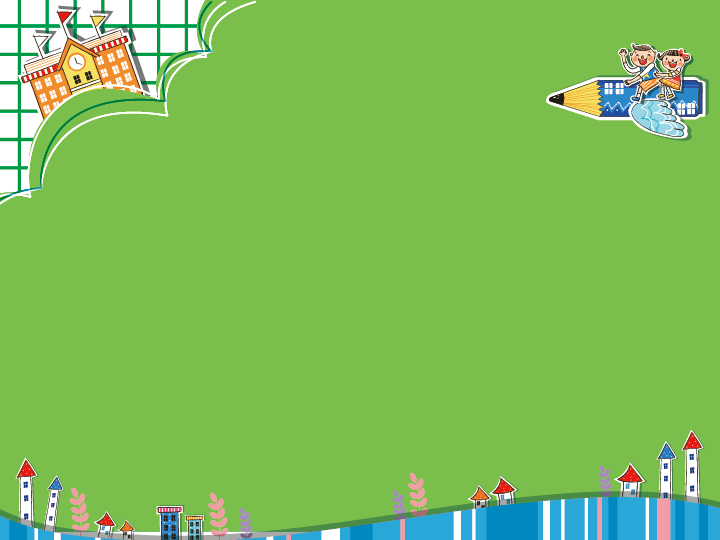 一、個別諮商輔導
本校依孩子狀況之急迫性及嚴重性，家庭經濟因素及導師、家長回報之狀況，安排孩子個諮輔導時間及次數，期能讓孩子及早接受協助；心理師利用遊戲治療方式輔導個案，希望個案問題能獲得解決。本期服務學生人數為四人，分布年級及身分如下表：
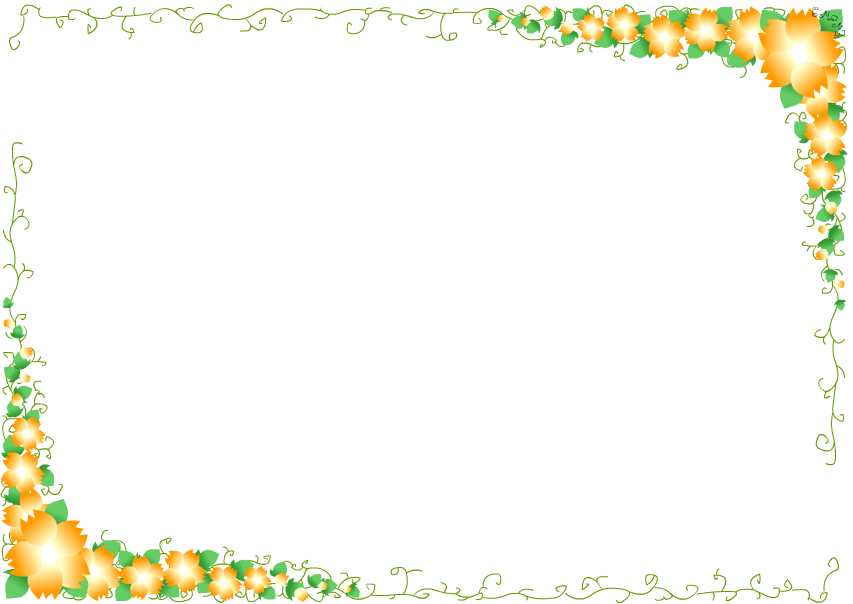 一、個別諮商輔導
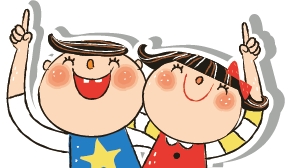 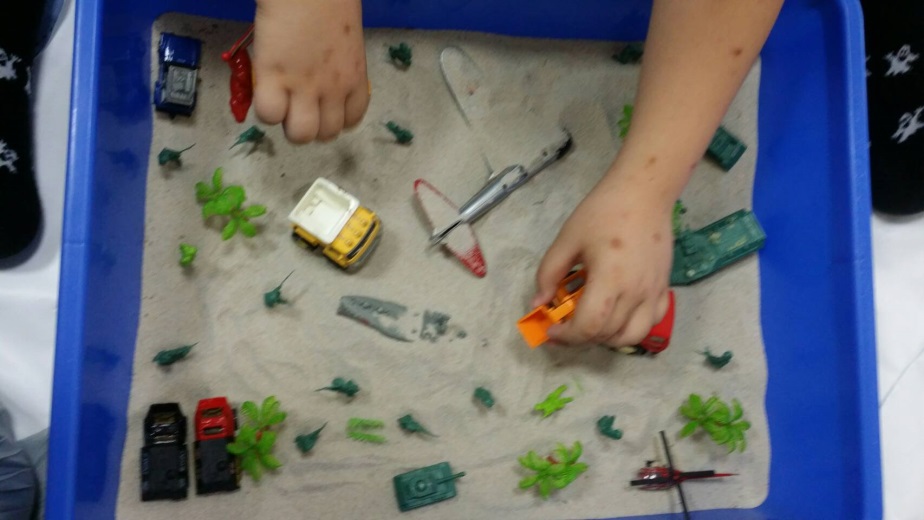 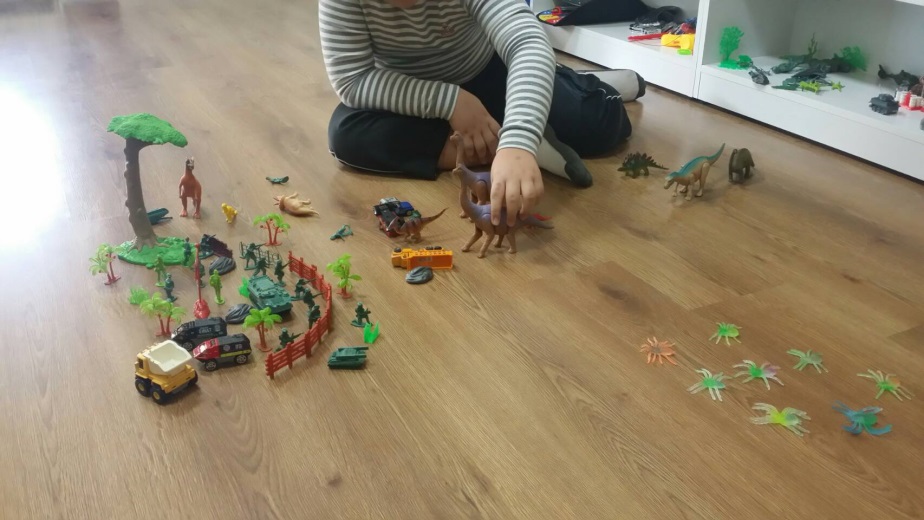 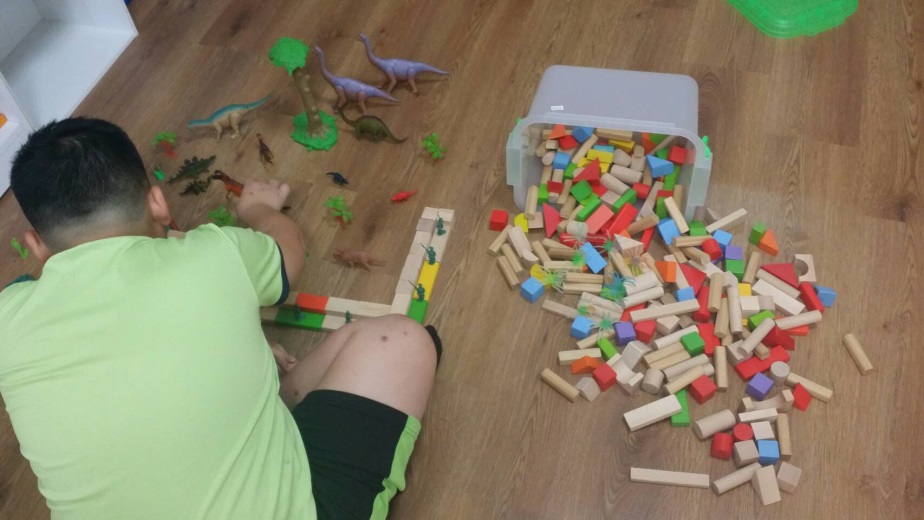 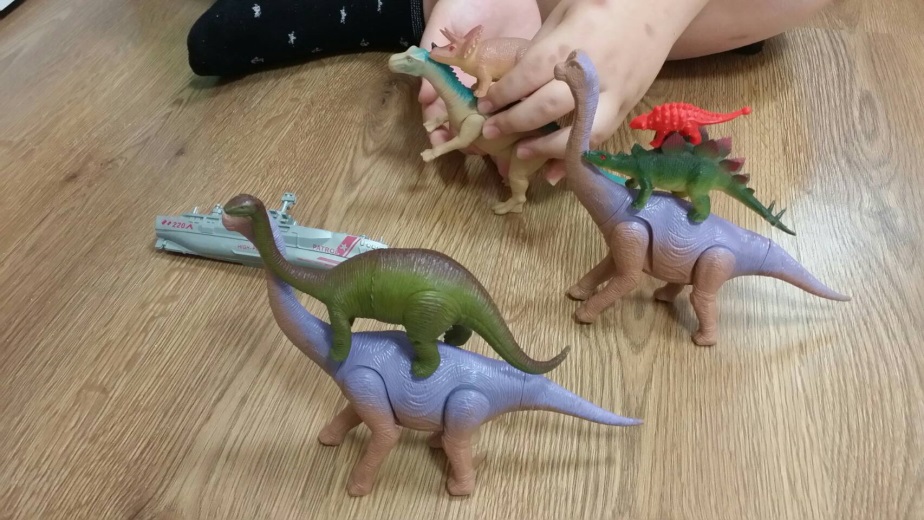 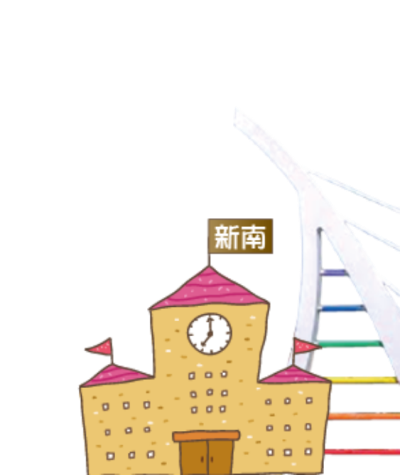 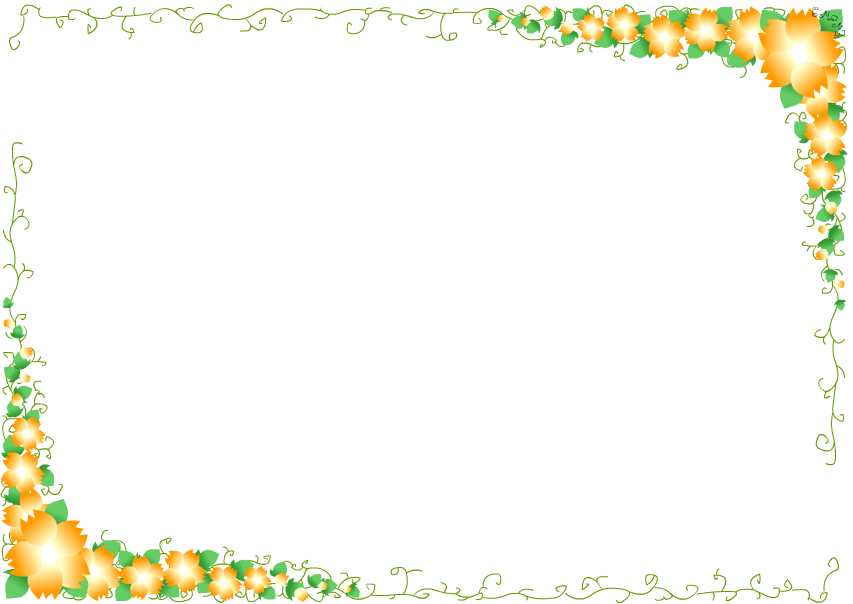 一、個別諮商輔導
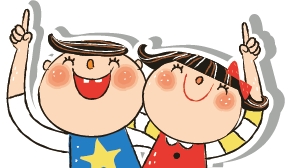 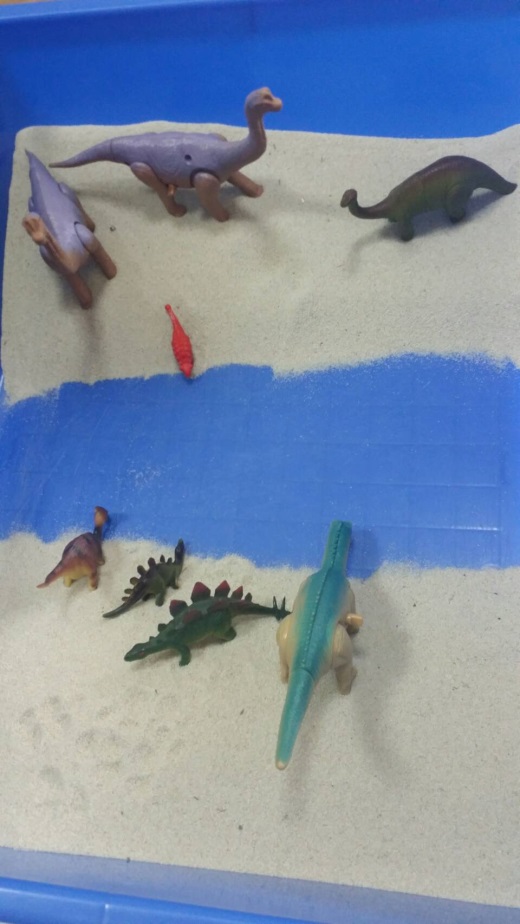 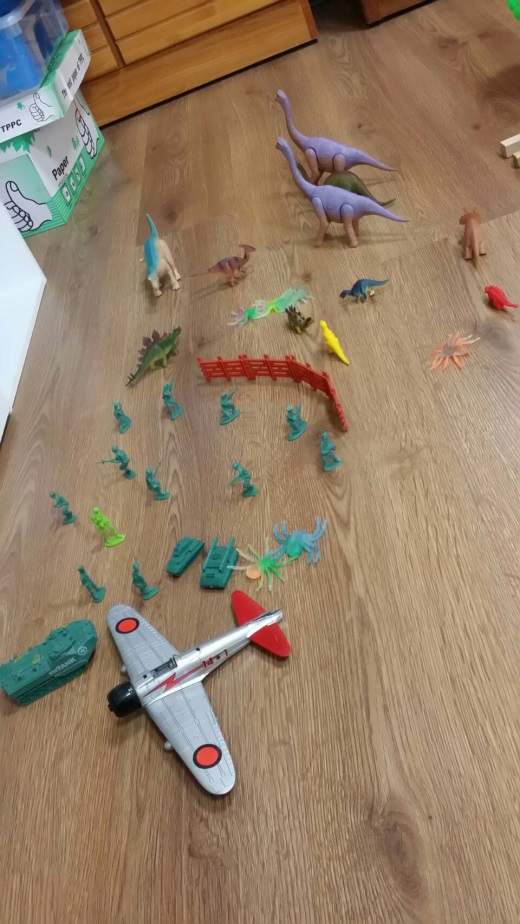 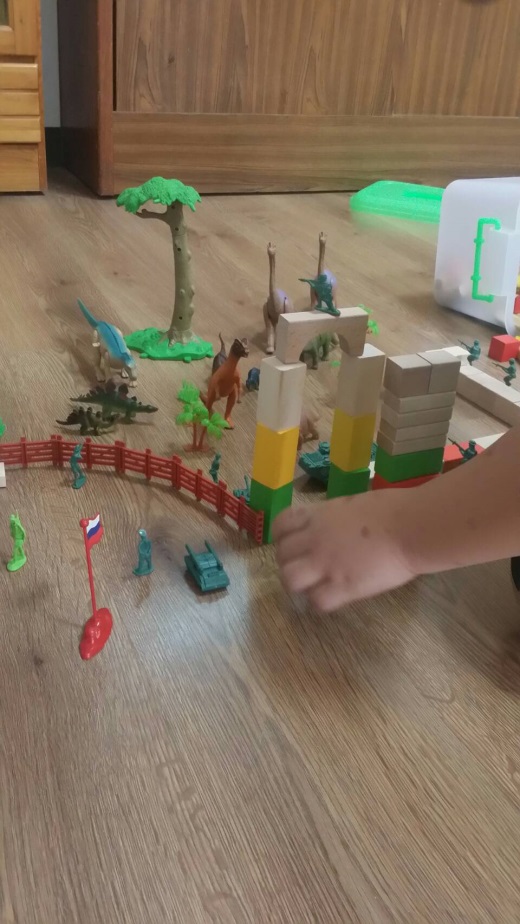 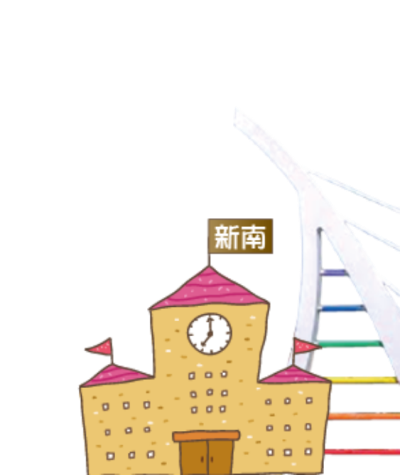 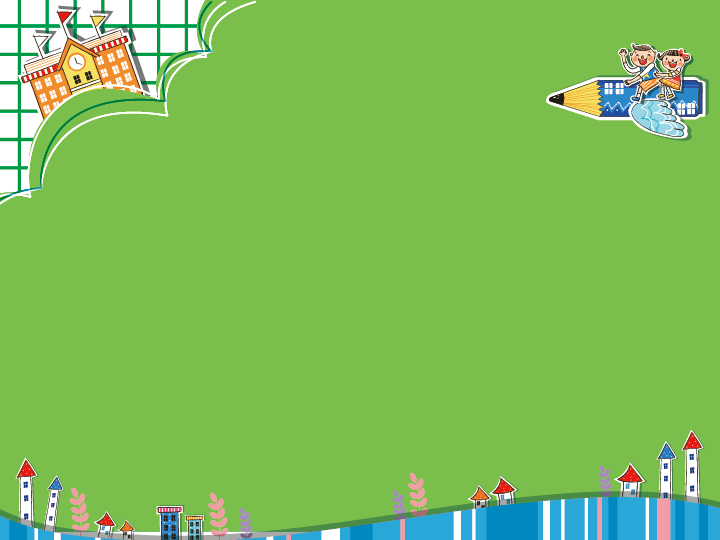 二、親職講座
本期邀請日安心理健康中心 心理治療所副所長吳詠葳博士主講【情緒輔導五步驟】，讓家長了解什麼是情緒輔導？在家中該如何進行？吳副所長不藏私傳授情緒輔導五心法，並分享自身教養孩子的經驗，讓家長與孩子之間的溝通無障礙，輕鬆上手。
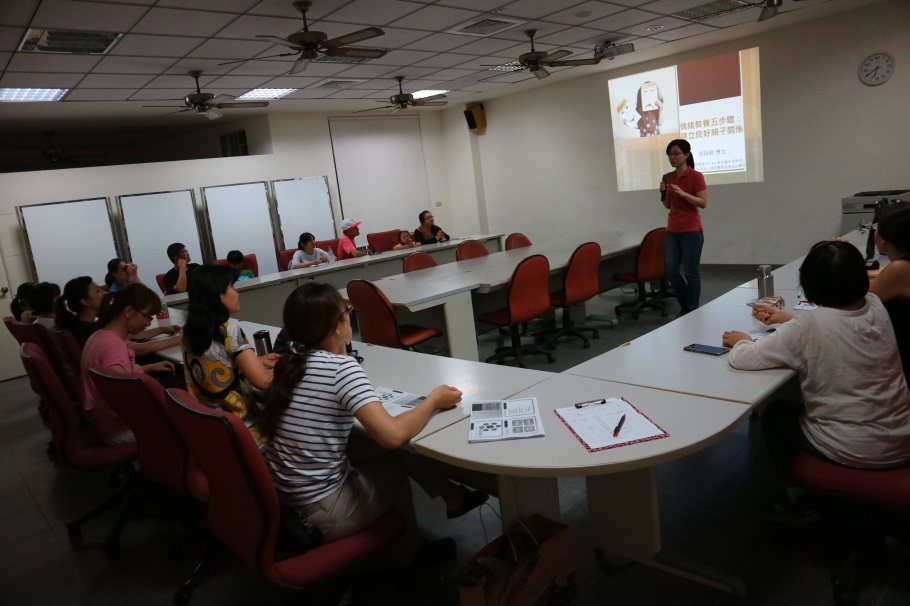 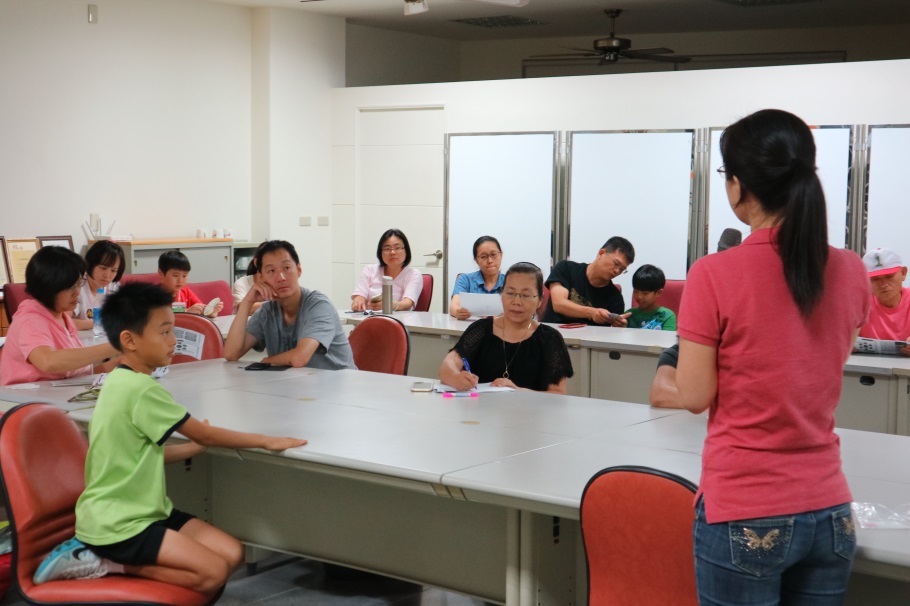 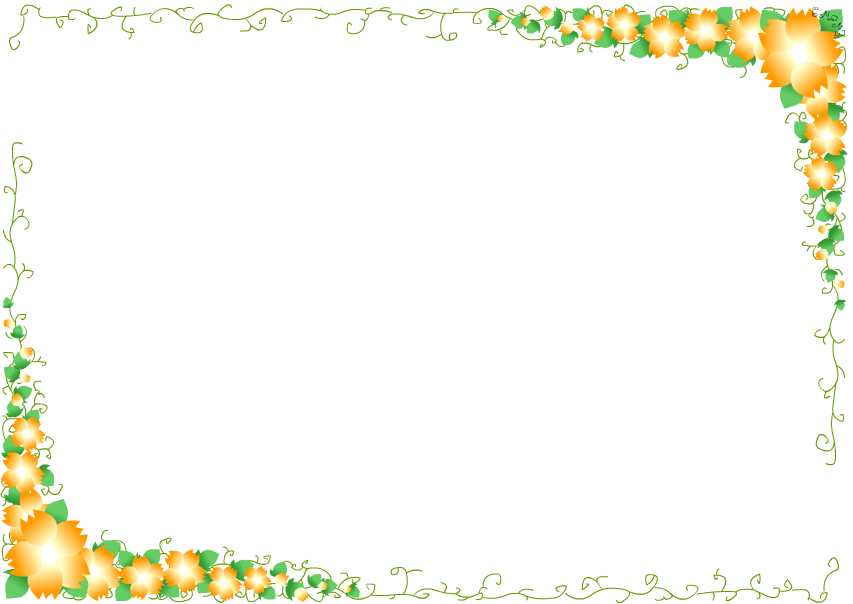 二、親職講座
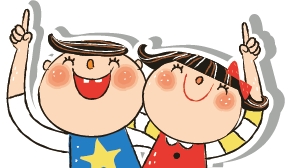 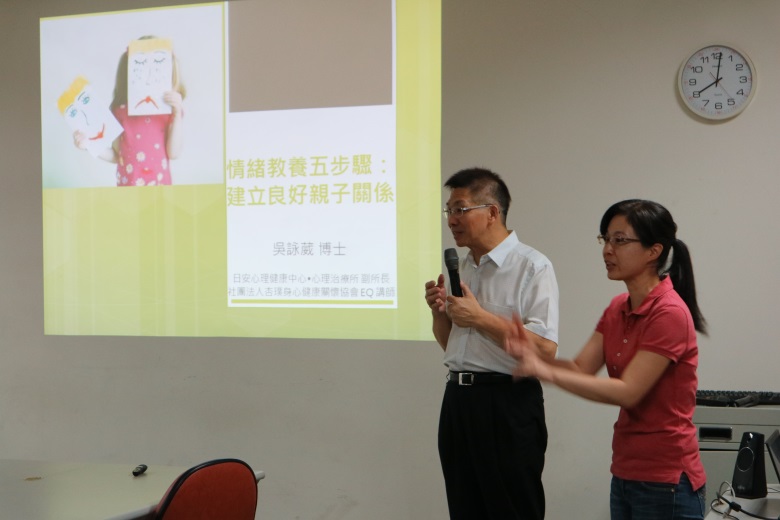 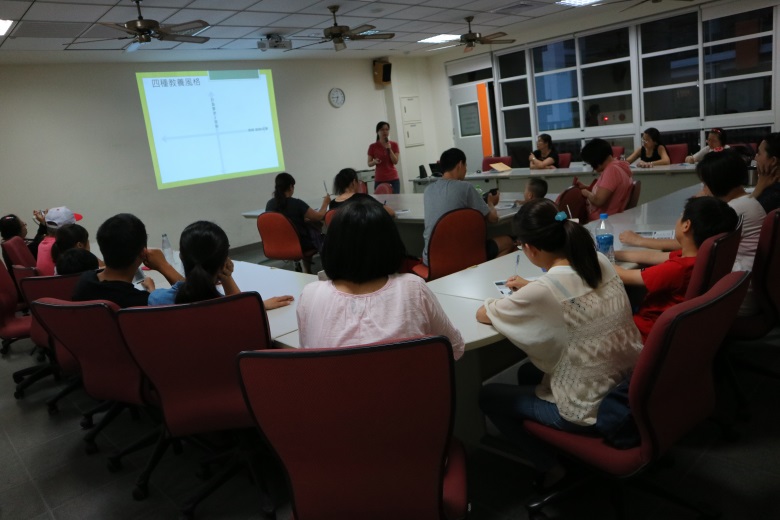 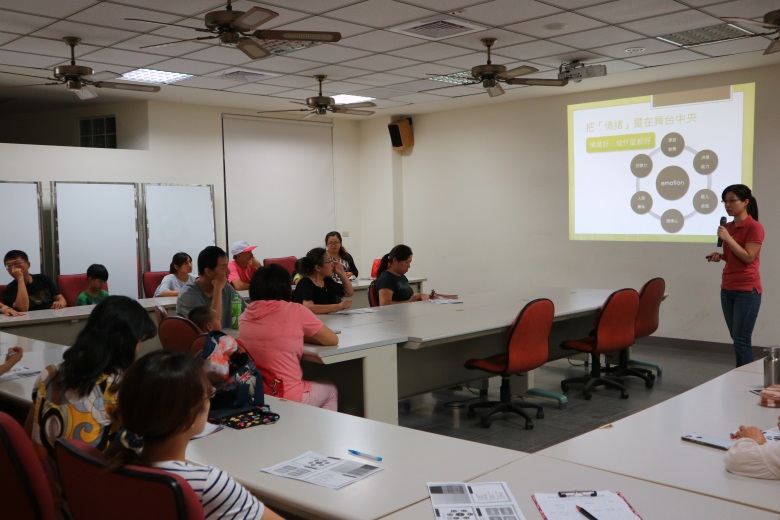 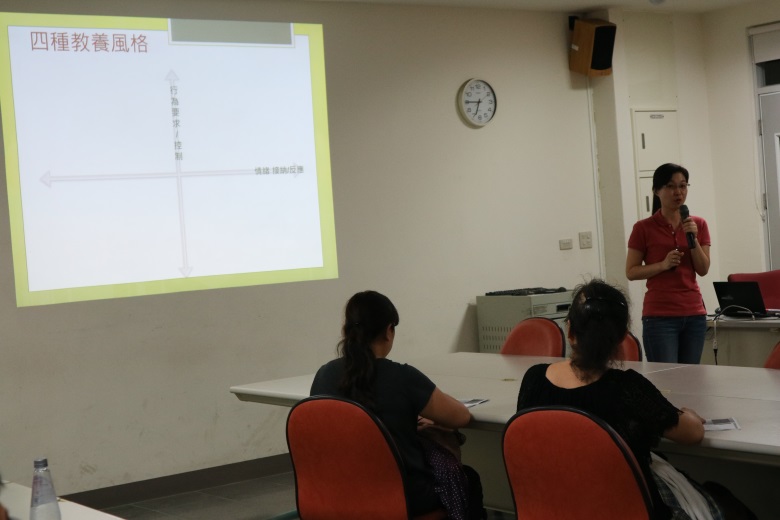 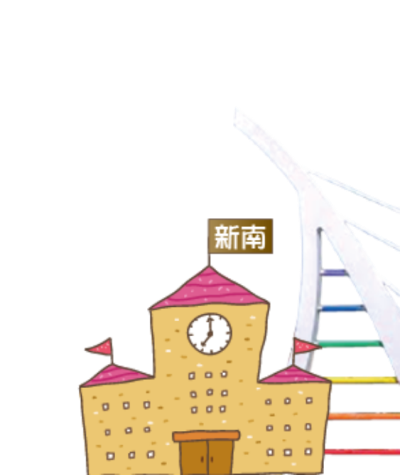 三、資源整合
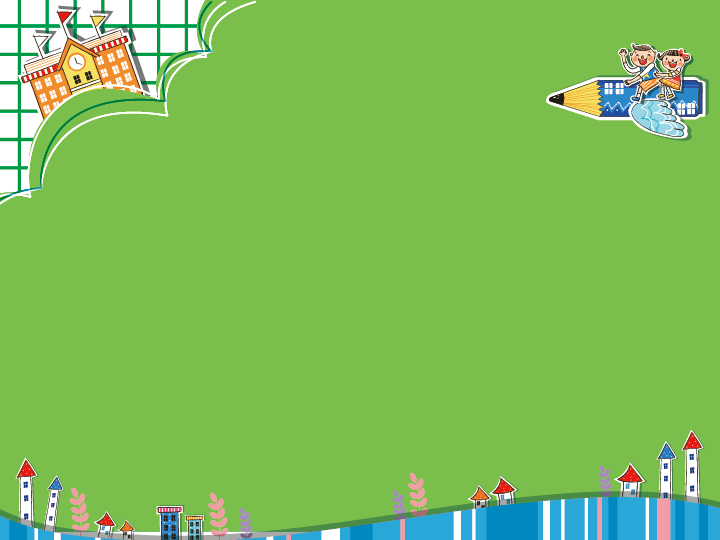 結合家庭教育中心、教育優先區計畫及本校母親節感恩敬孝月活動，讓孩子們獲得心靈上的滿足與成長，下表為本校106學年度的活動安排：
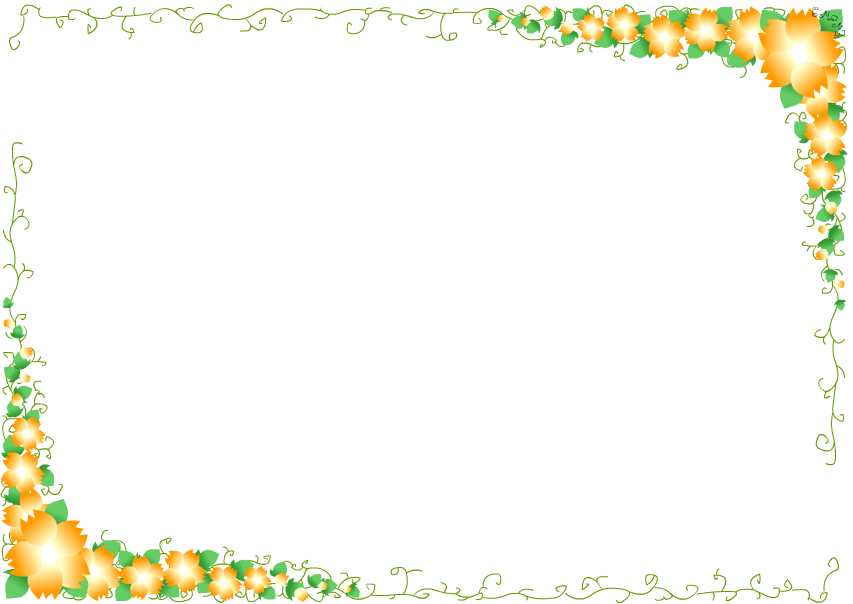 三、資源整合
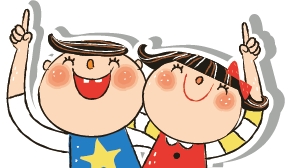 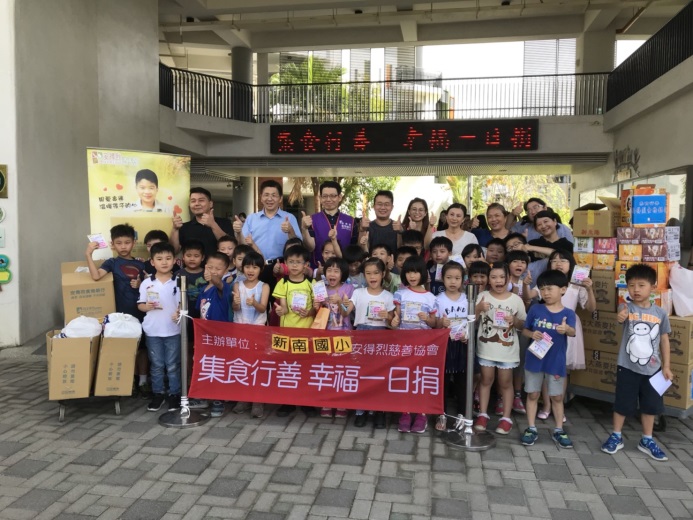 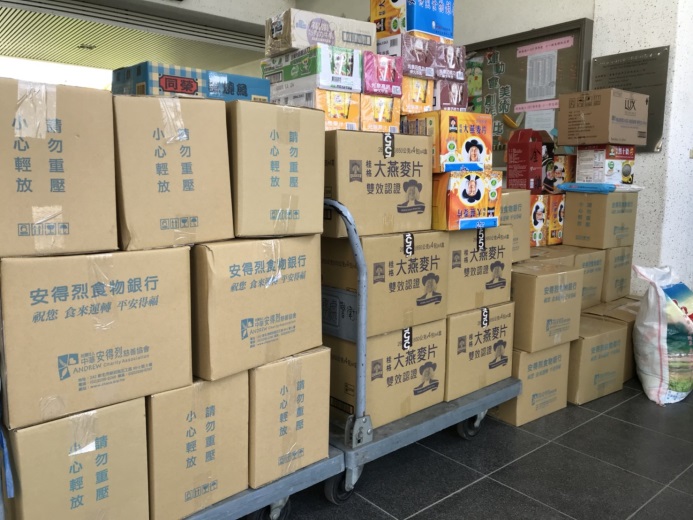 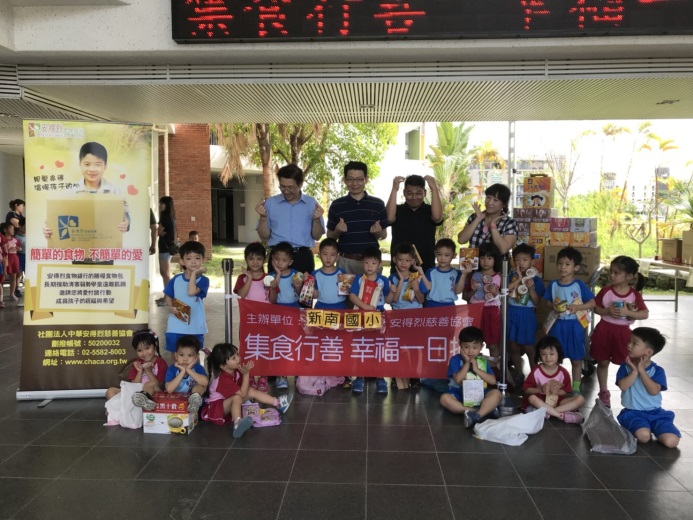 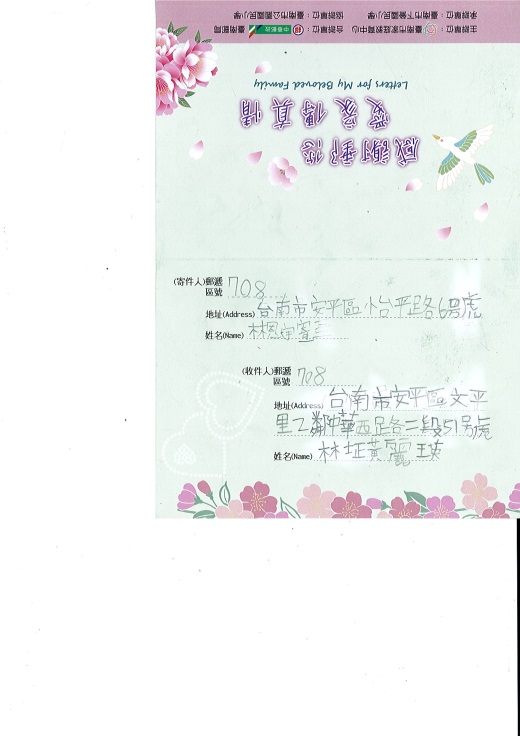 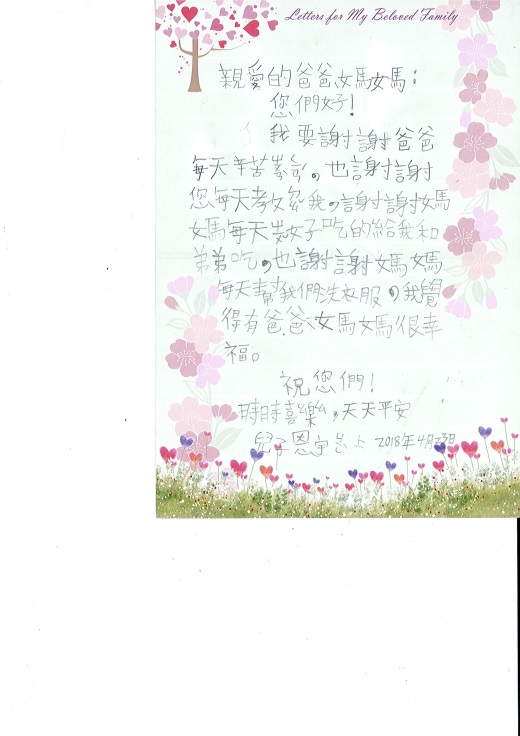 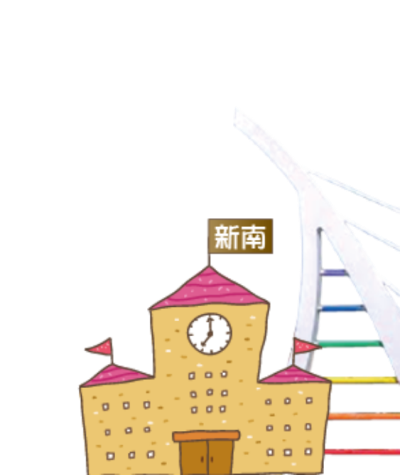 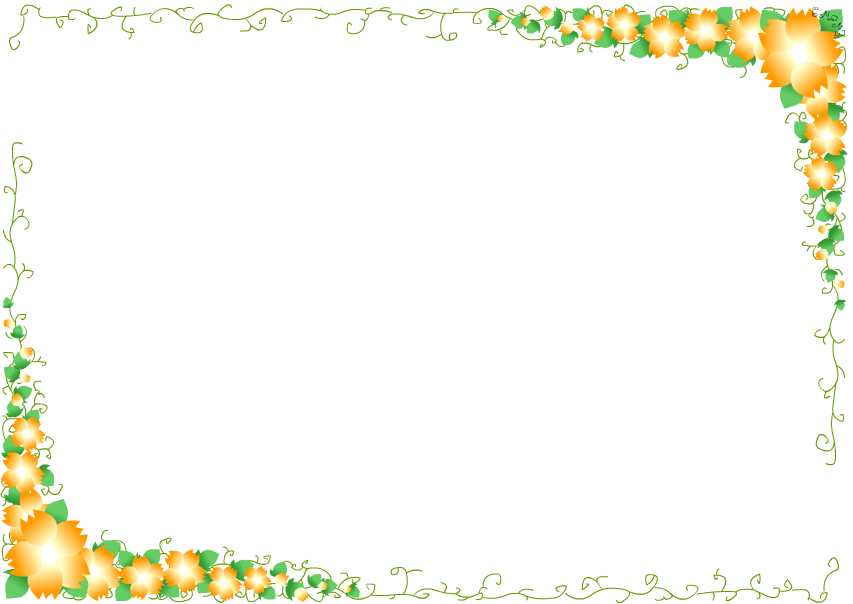 三、資源整合
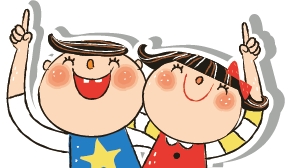 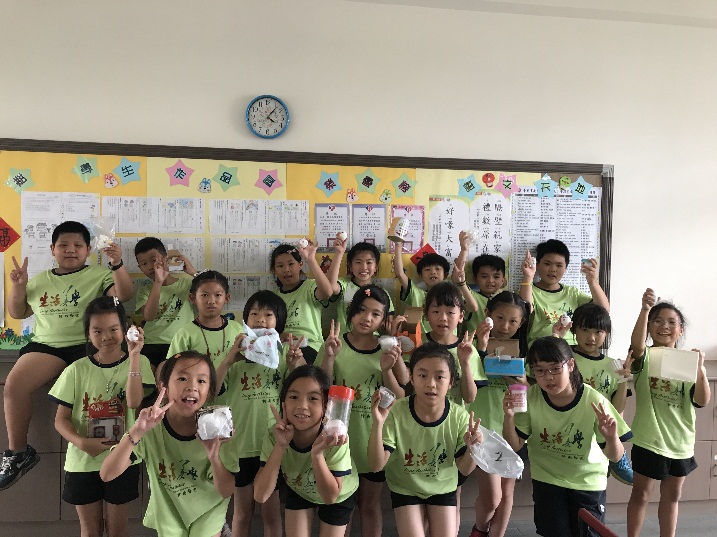 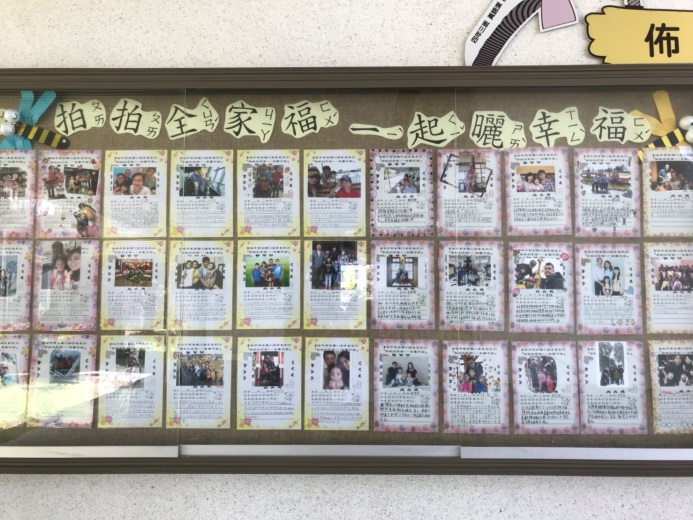 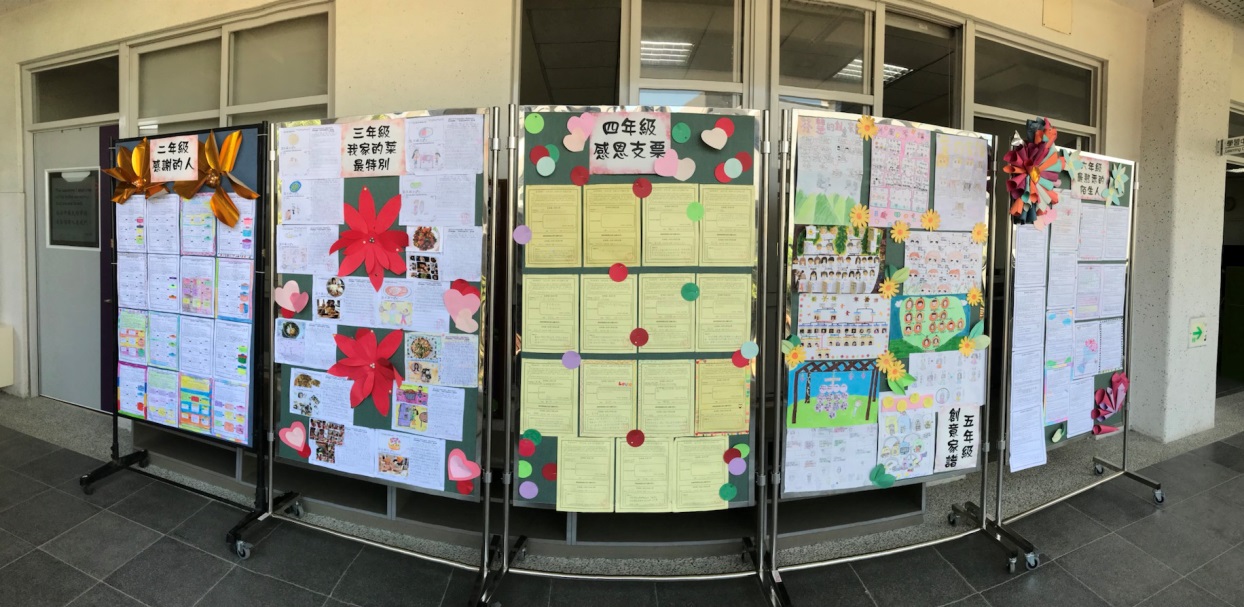 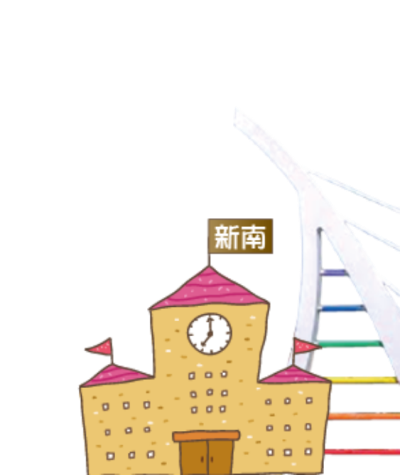